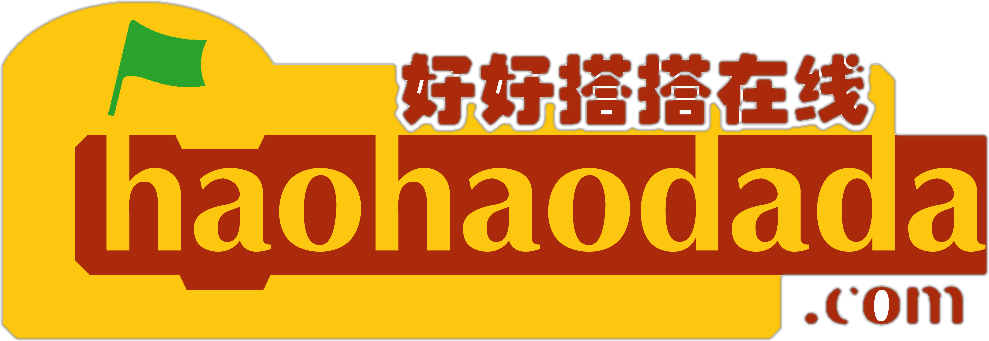 好搭BOX智能实验箱
好好搭搭在线
“
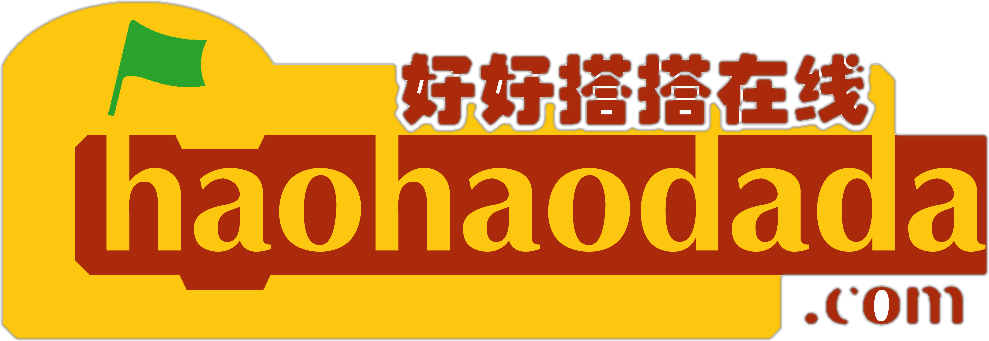 好好搭搭
电位计的使用
    ——可调节台灯
情景描述
01
02
知识与概念
目录
03
04
拓展与思考
作品制作
1
情景描述
台灯是夜间学习的必备工具，它的光亮照射范围较小，一般的阅读台灯可以调整灯杆的高度、光照的方向和亮度，你知道哪些调节台灯亮度的方式？
02
知识与概念
2
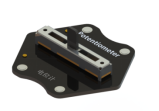 电位计模块
好搭BOX套件中的电位计是一种滑动变阻器（如右图所示），可简称为“滑杆”，通过改变电阻改变电压，进而控制输出数值的变化。

电位计模块输出数值的取值范围是
（0，4095）。
02
电位器模块
知识与概念
2
该指令可以读取电位计的输出值。
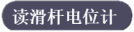 02
作品制作
3
第一步：搭建硬件
将数码管模块、电位计模块、彩色LED模块放置于主控板上任意六边形区域，磁铁吸合；接着用USB线把主控板和计算机连接起来，然后打开主控板电源开关
02
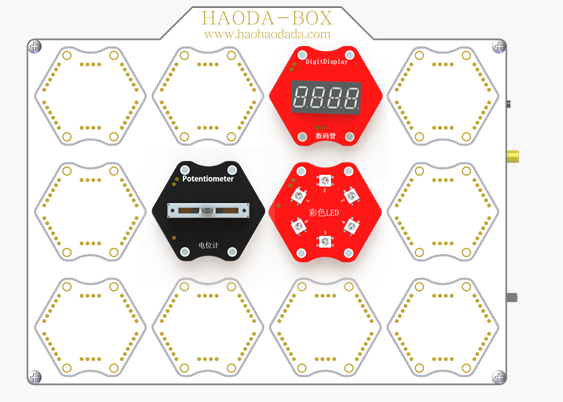 作品制作
3
第二步：运行插件
打开“好好搭搭硬件下载”插件，确认插件程序显示“打开端口成功”。
02
第三步：进入网站
打开浏览器，登录“好好搭搭”网站；单击网站上方的“创作”按钮，在“创作模板”网页中选择“好搭BOX智能实验箱”模板，进入“模板项目页”；在“模板项目页”中单击网页右上角的“转到设计页”按钮，进入“好搭BOX编程设计页”。
作品制作
3
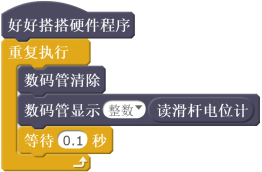 读取电位器数值
02
作品制作
3
为了适应不同的需求，越来越多的台灯都增加了亮度调节功能。跟常见的风扇档位类似，低档位按键控制台灯发出较暗的灯光，高档位按键控制台灯发出较亮的灯光。而渐变台灯可以让灯光逐渐变亮或者变暗，而不是瞬间变亮或者变暗。

由于电位计可以实现手动控制其输出值的大小，故本案例可以采用电位计模块和彩色LED模块来制作渐变台灯。

可知电位器数值的取值范围是（0，4095），而彩色LED中红色、绿色和蓝色的颜色值范围是（0，255），前一个大约是后一个的16倍，因此可以新建一个变量“Light”，让其等于电位计数值除以16，将电位计的数值进行合理转换，让其符合彩色LED颜色值的要求，进而用于控制彩色LED的亮度。
02
作品制作
3
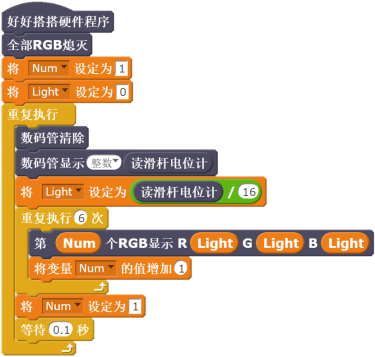 可调台灯的程序示例：
02
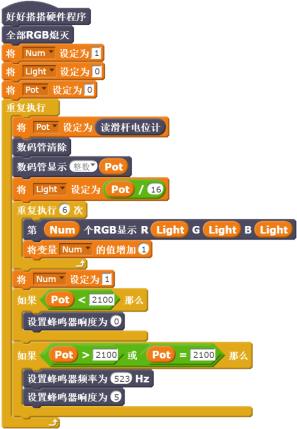 作品制作
3
可调节台灯，增加护眼模式
02
拓展与思考
4
1. 根据渐变台灯的案例，你是否可以自主尝试制作渐变小风扇？

2. 请你通过网页搜索或者其他方法，查找更多可渐变调节的物体，并探究其渐变调节的原理，与同伴分享你获得的新知识。
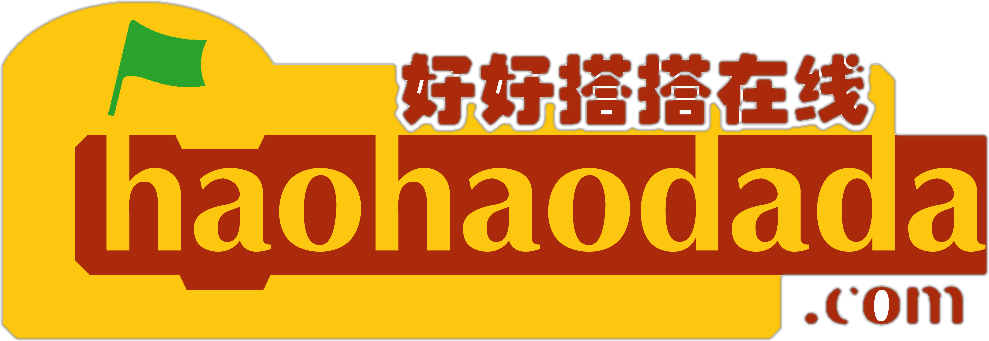 谢谢观看
“